Пришкільний літній мовний табір “Rainbow” Миколаївської ЗОШ І – ІІІ ступеня№ 1
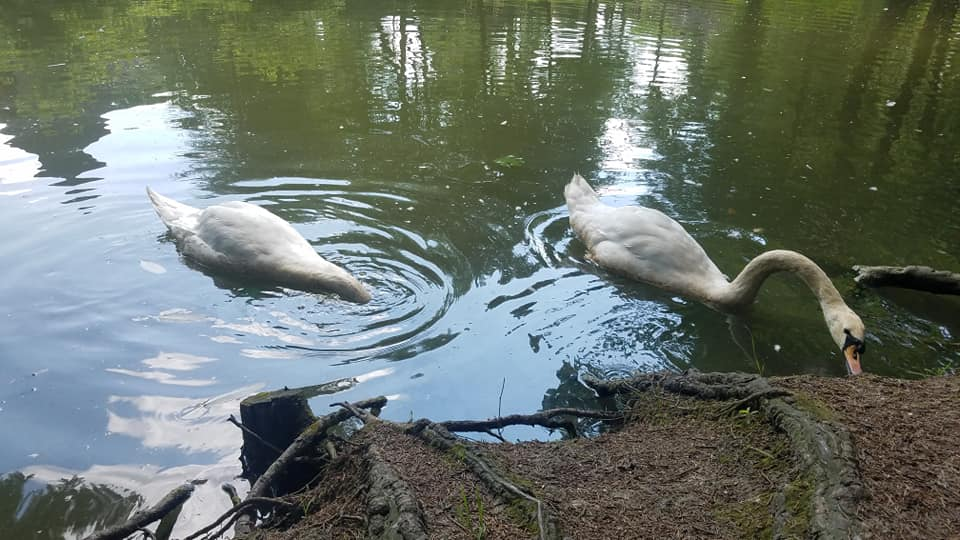 There are three groups:‘The sun’, ‘The sky’ and ‘Die Wolke’
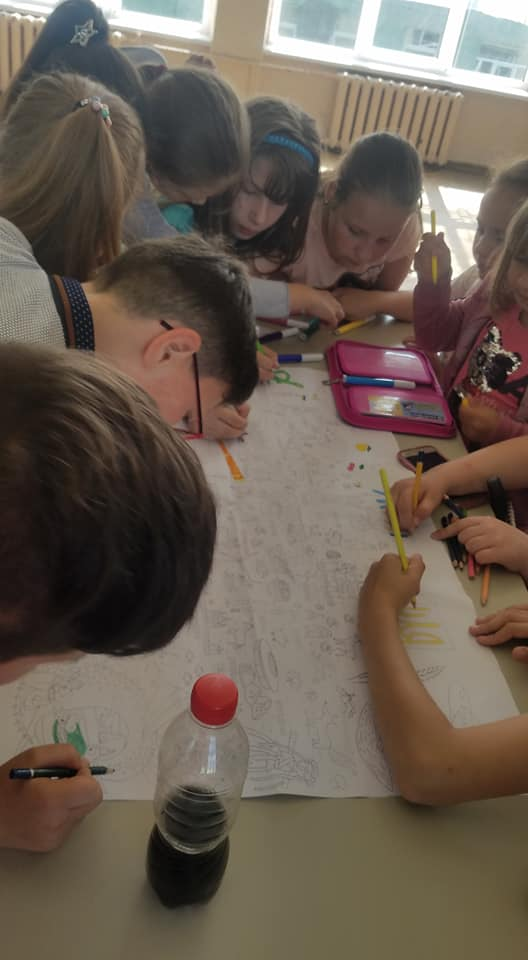 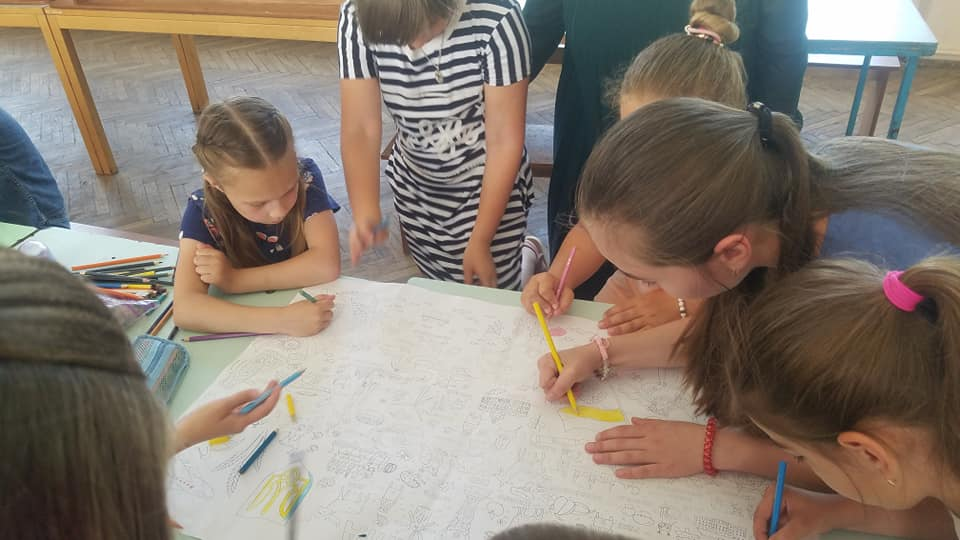 Day 1. A game “Let me introduce myself”
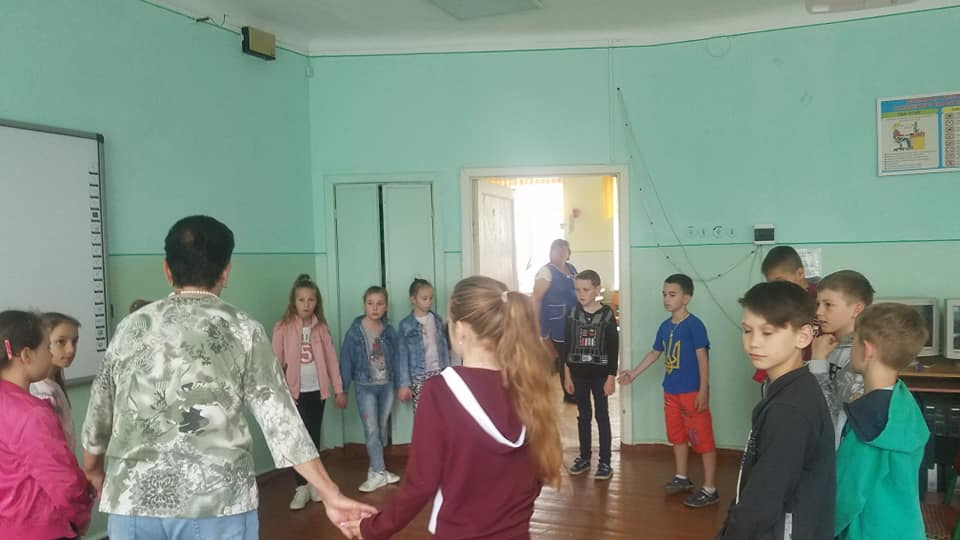 Morning circle
Sprechen sie Deutsch?
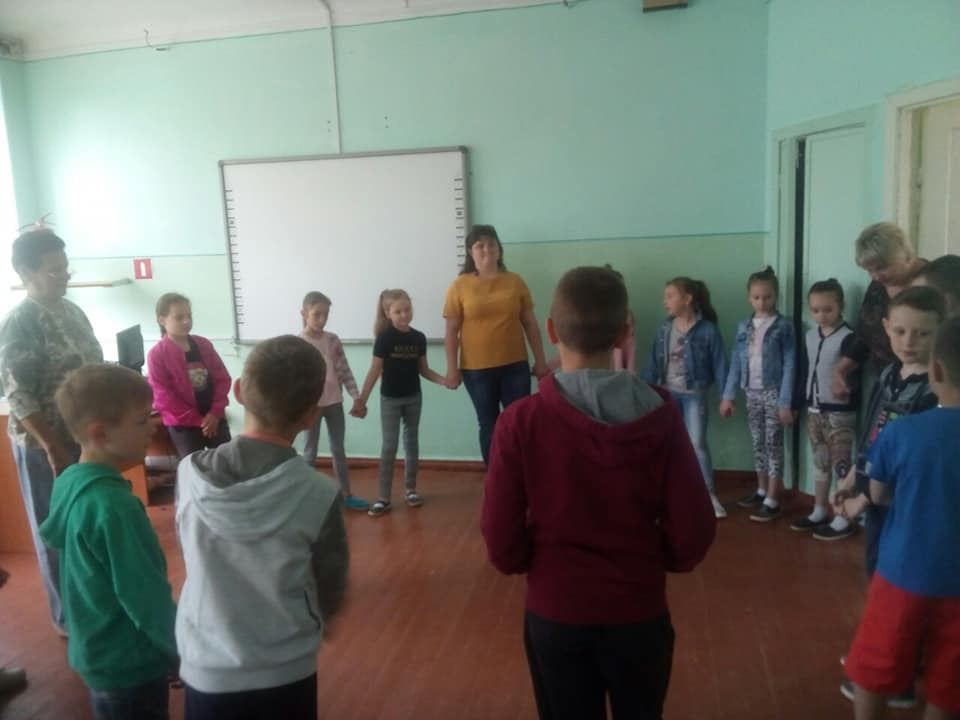 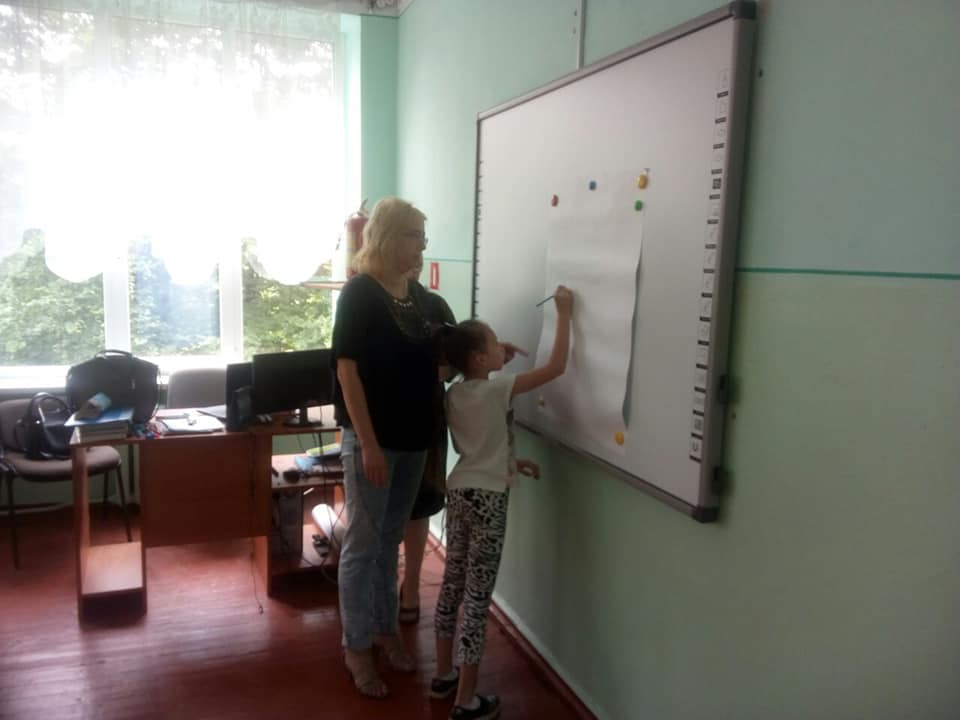 Day 1.We sign the contract
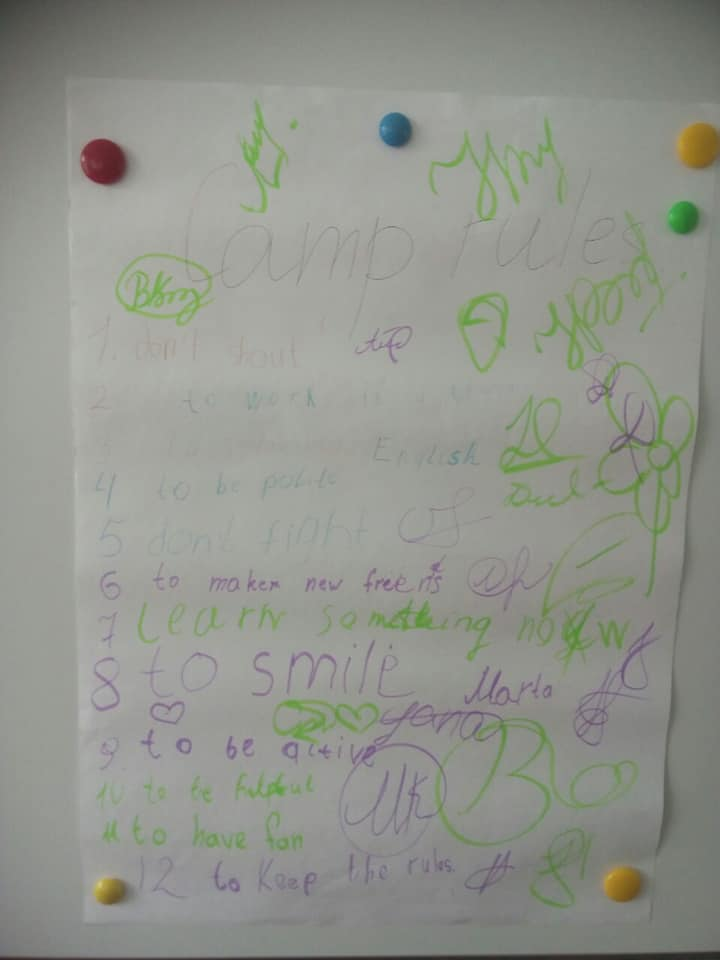 Day 2. We are outdoors.
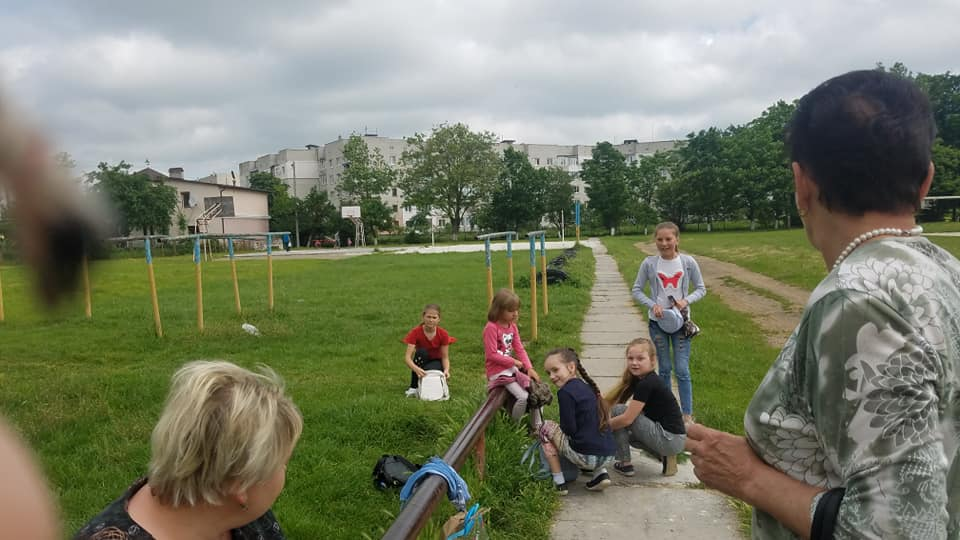 Looking for 10 green things.
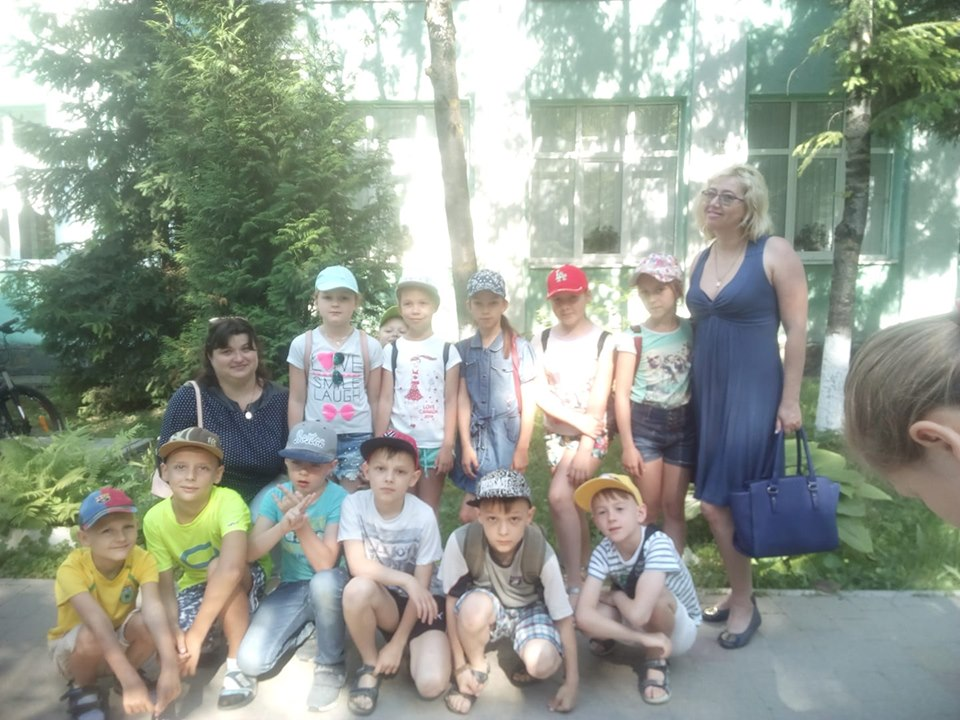 Cap day
Day 3. We are a great team
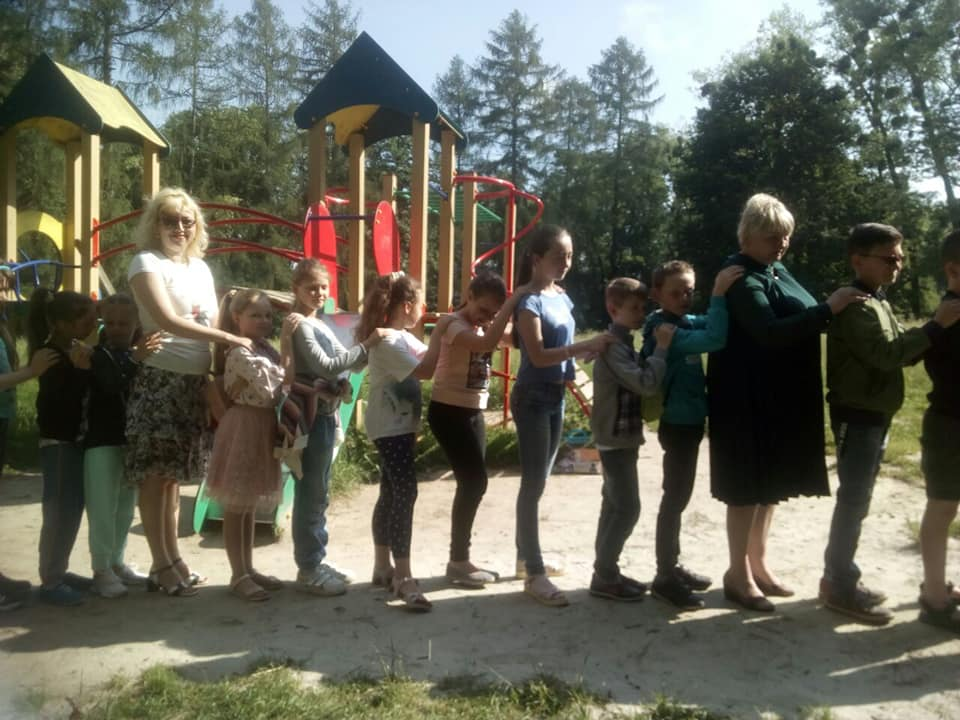 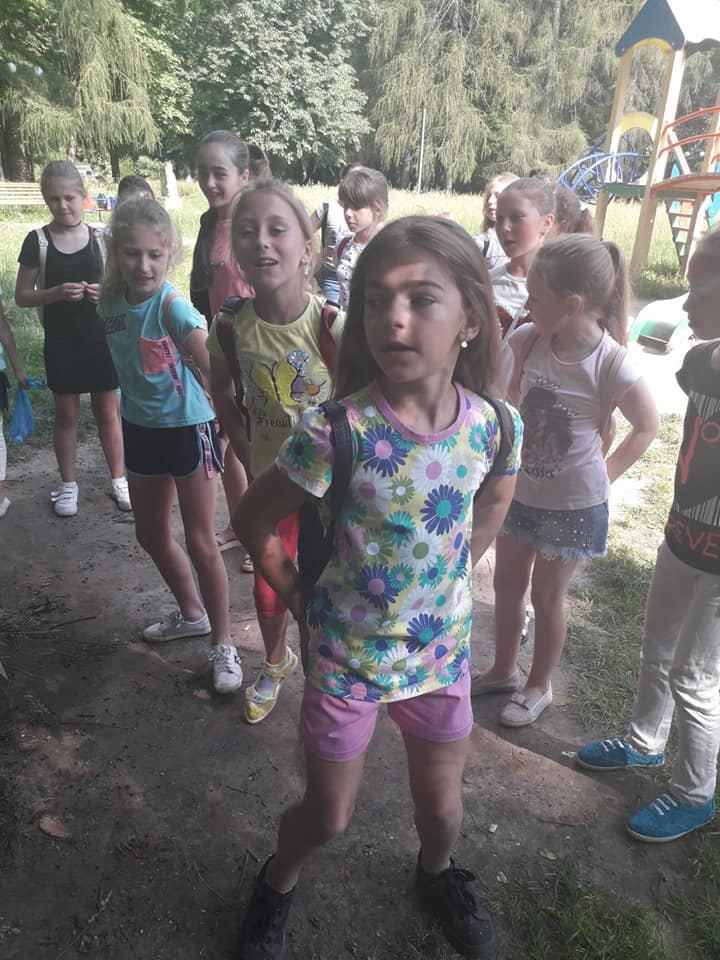 Dancing party
Day 4. We like travelling.
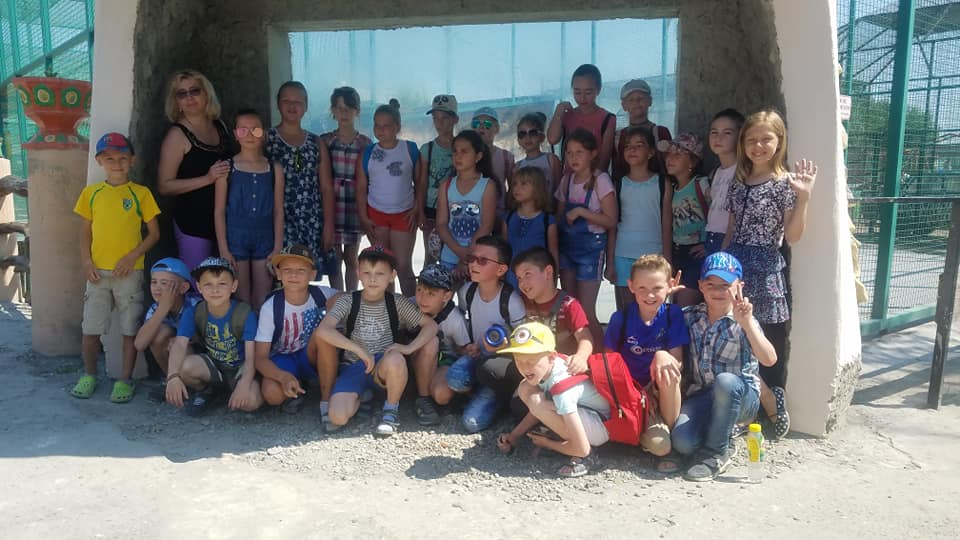 We are near the zoo
Pupils in the zoo
Day 5. My favourite pet.
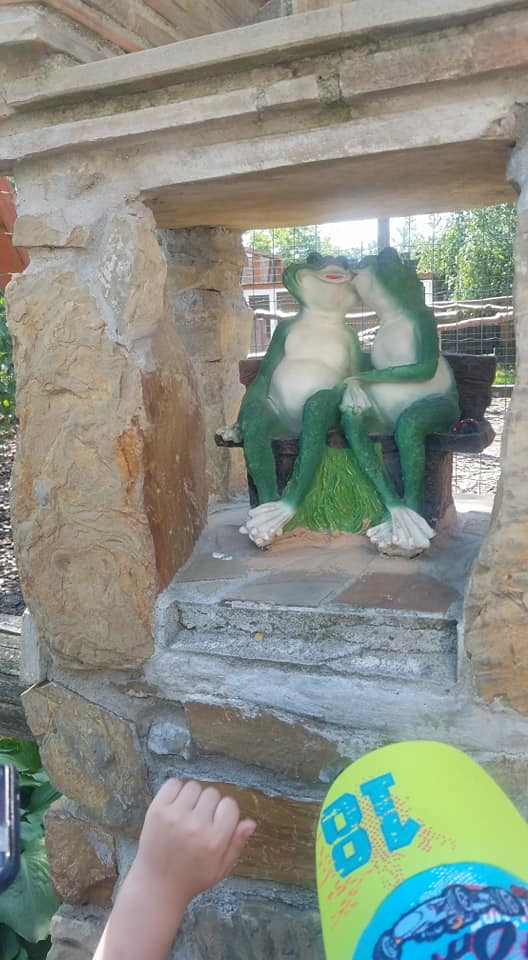 Describing the animals
Day 6. We are in Lviv.
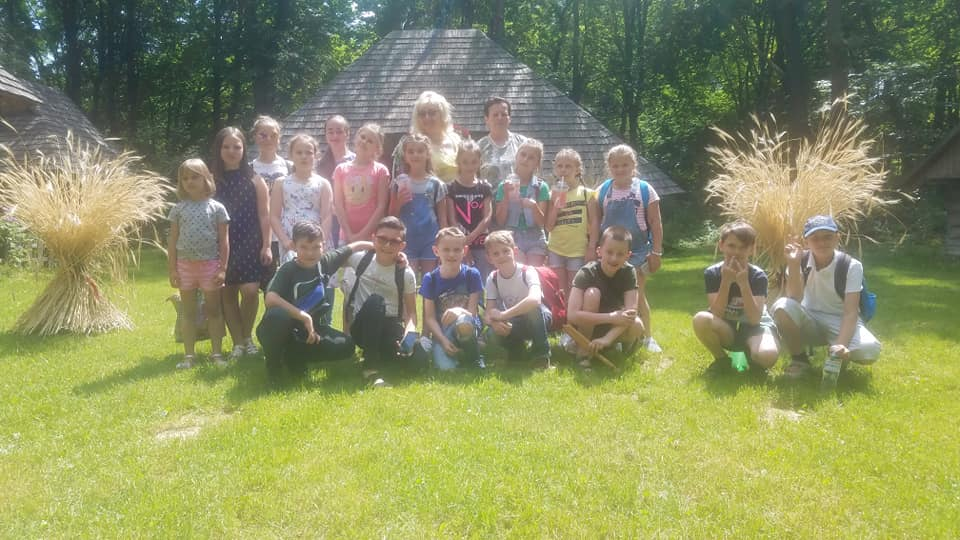 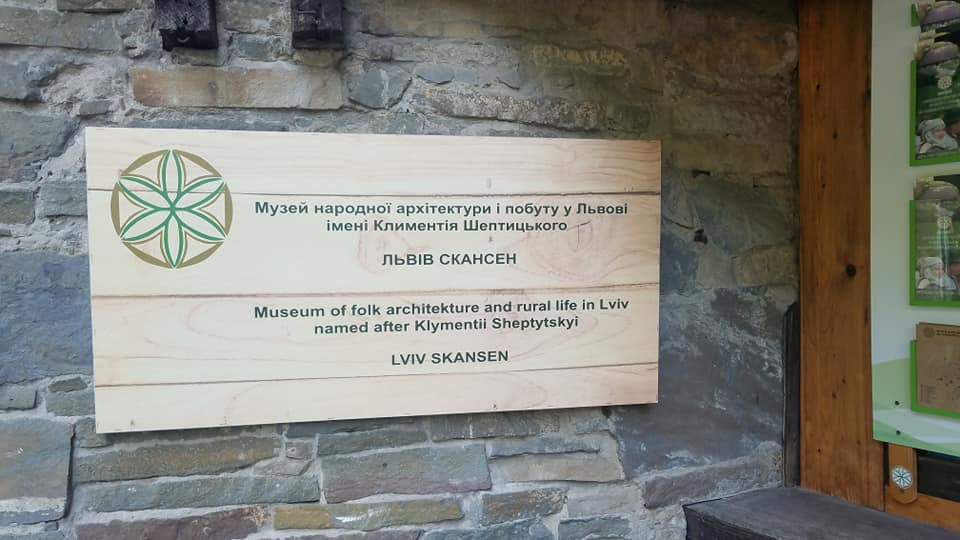 Day 7. Visiting our famous ANNA Draholuk
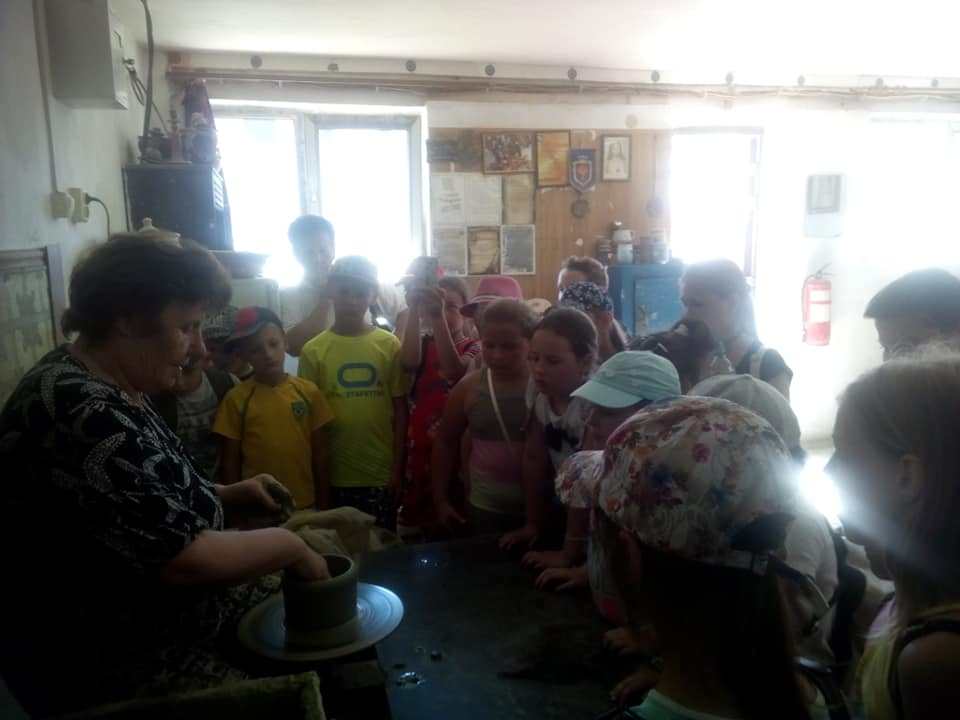 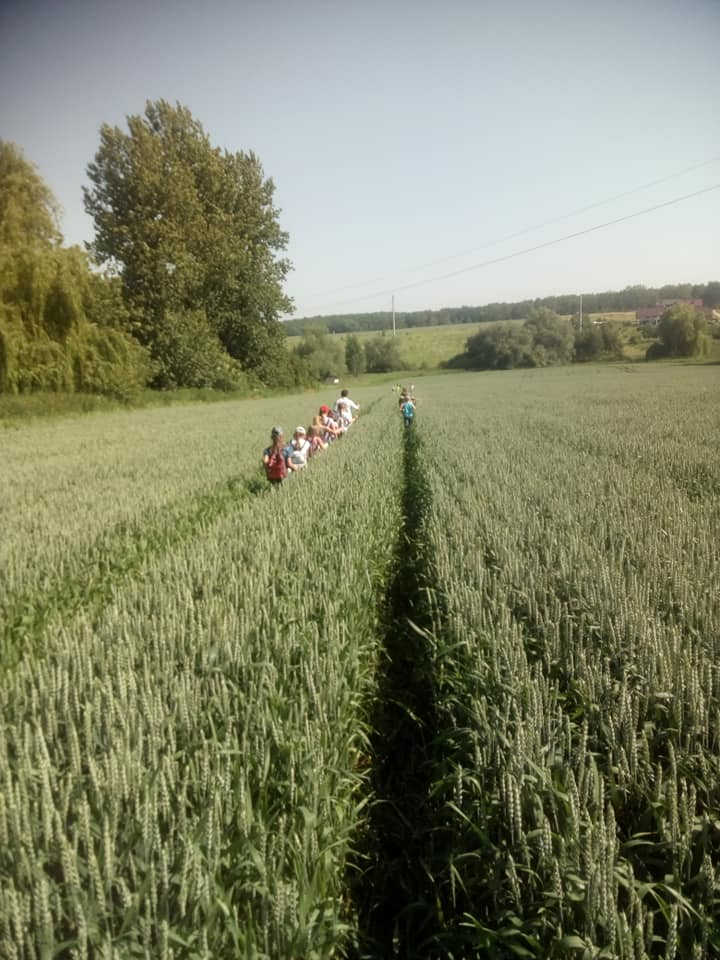 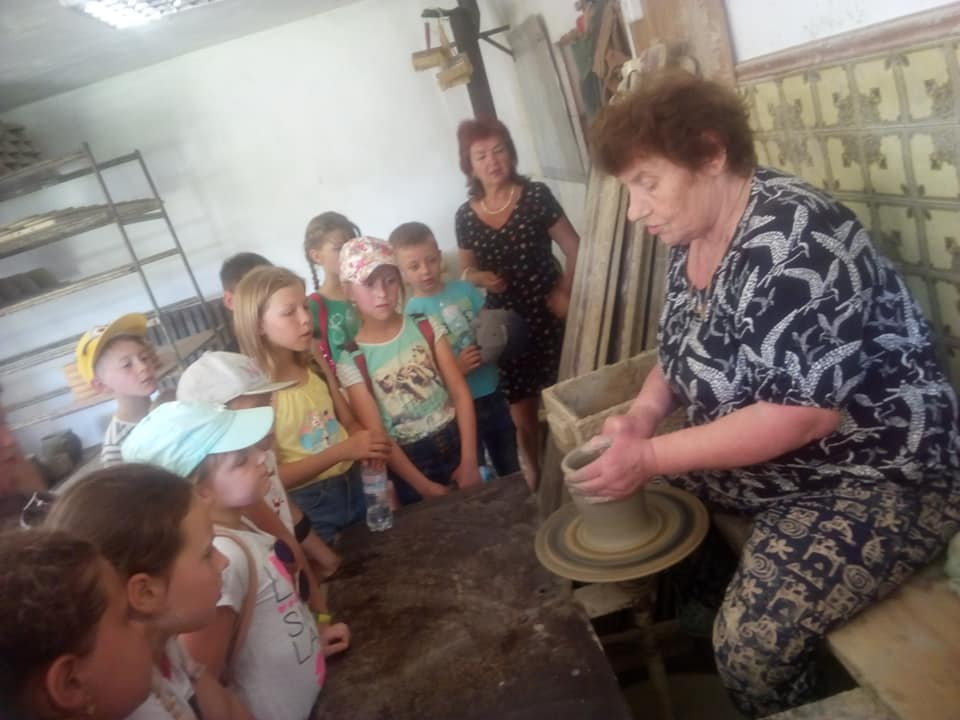 A long way home
Day 8. Describing favourite food
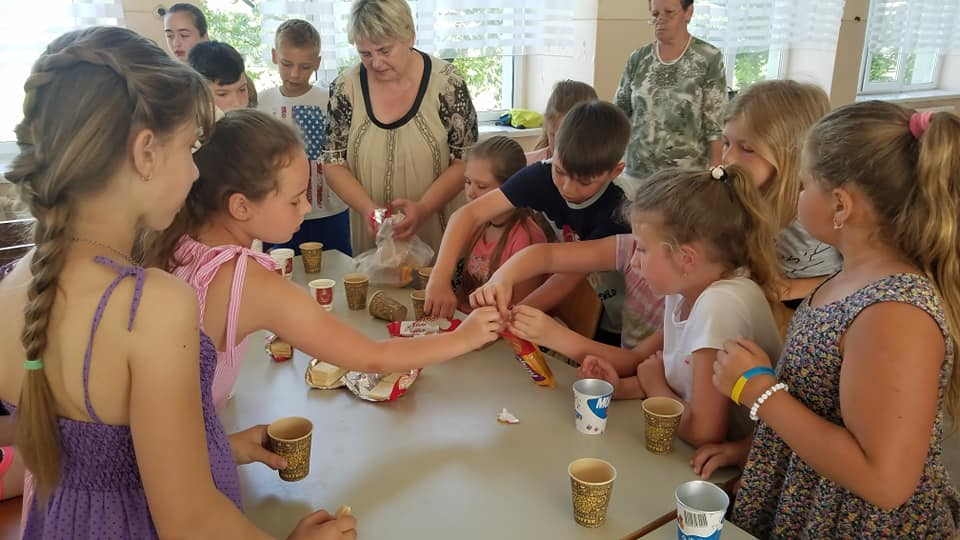 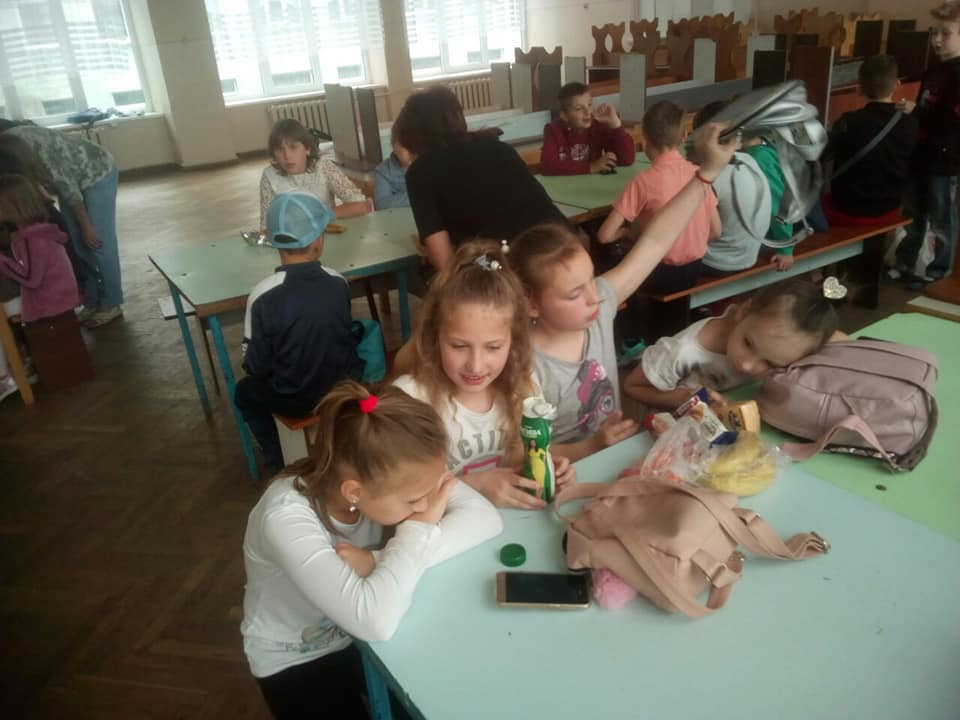 Day 9. Watching and role playing the fairy tale The Turnip
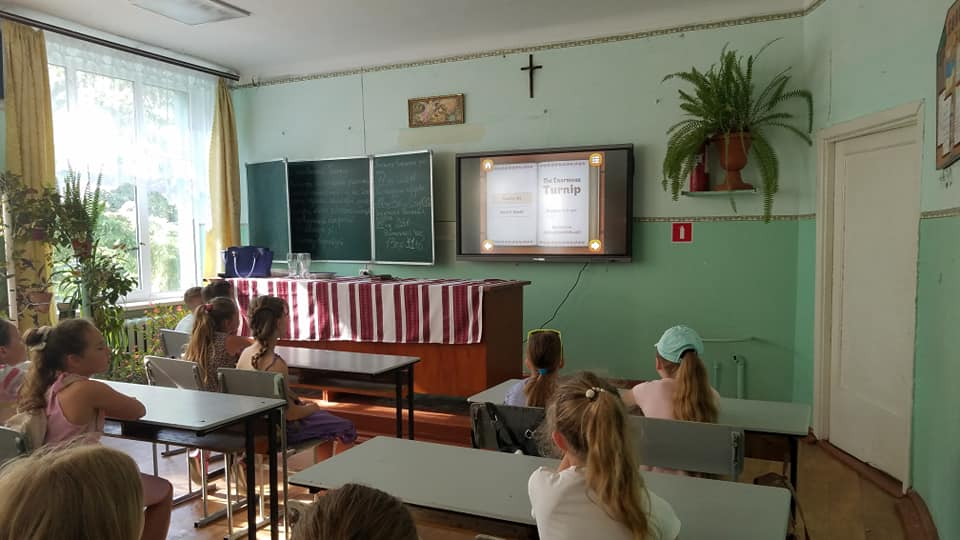 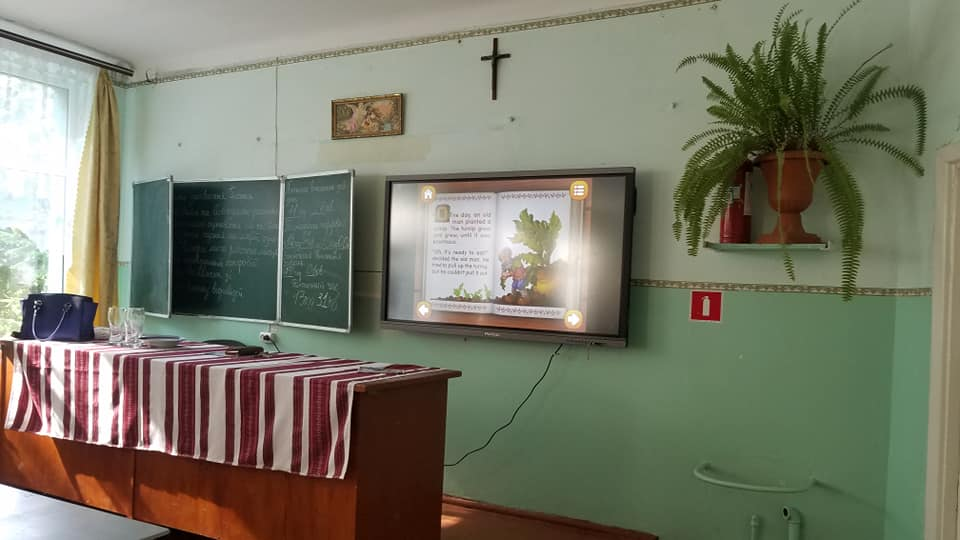 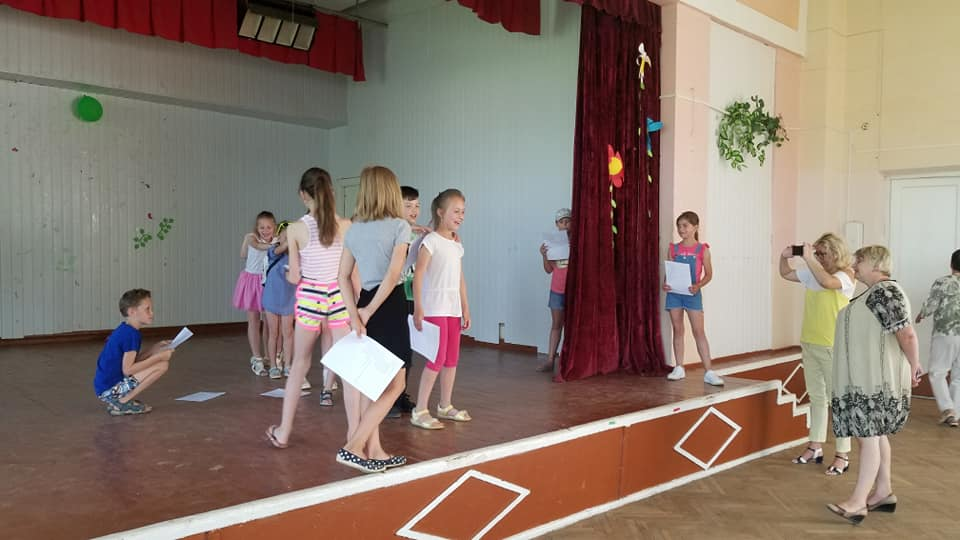 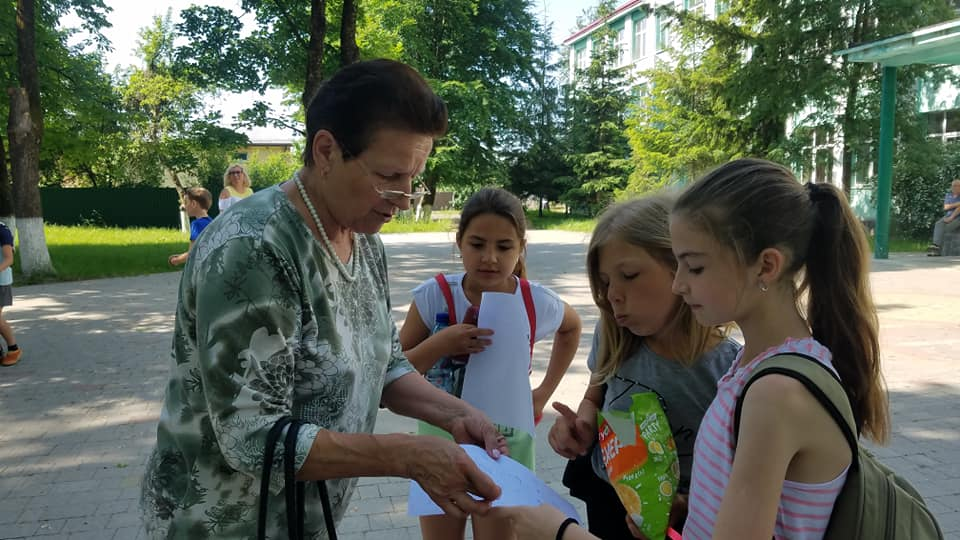 Day 10. Looking for the signs of summer
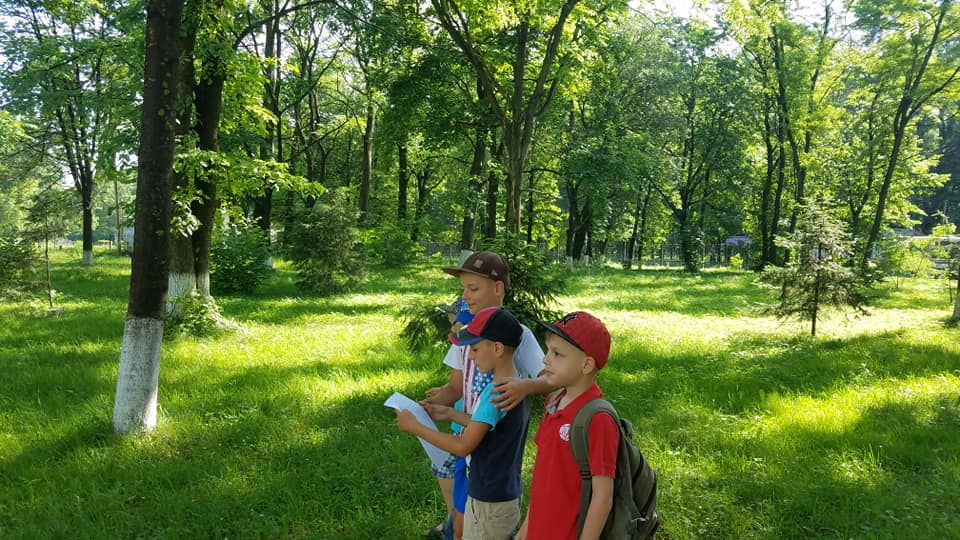 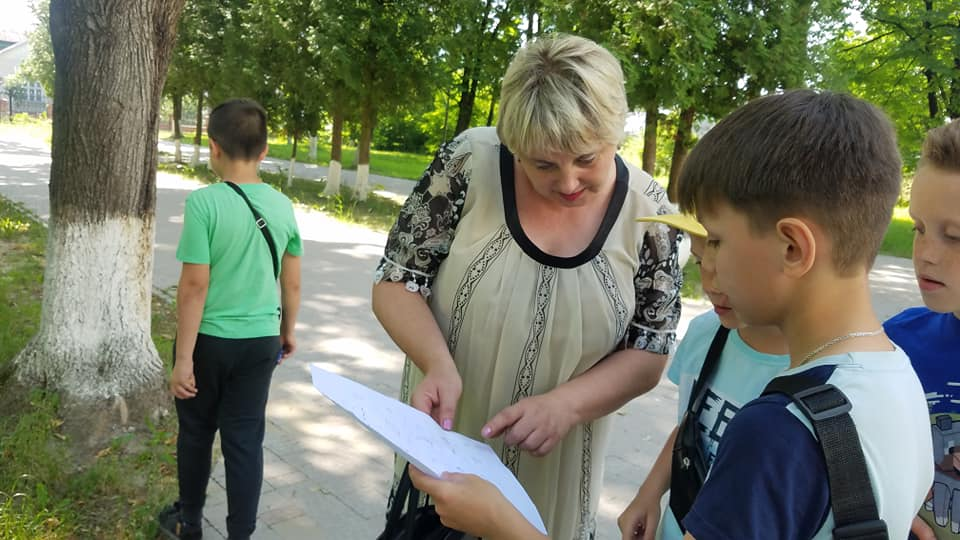 Good bye our summer language camp.
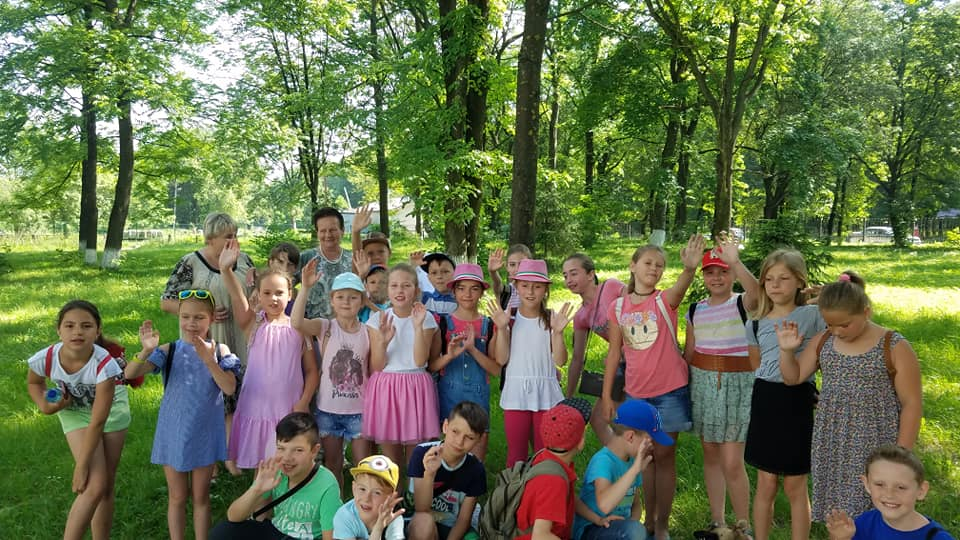